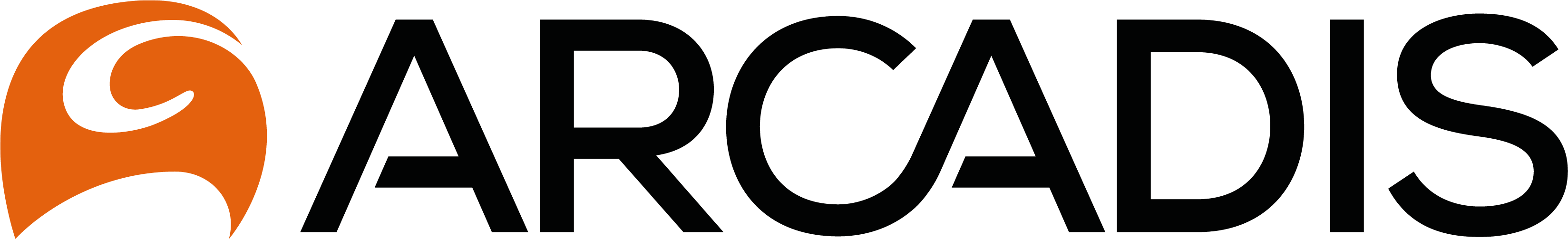 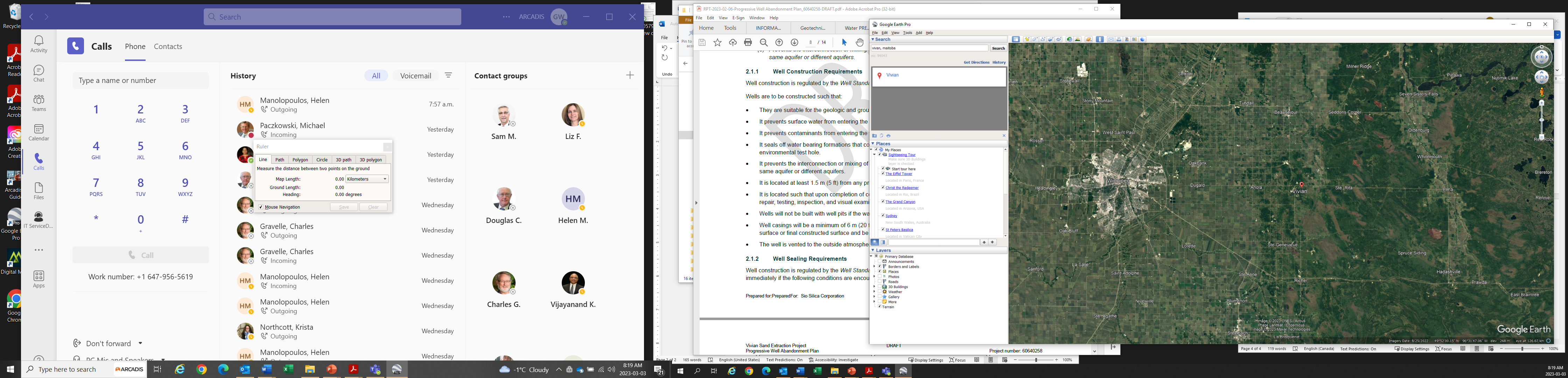 Independent Geotechnical Review


Vivian Sand Extraction Project
FINDINGS & 
CONCLUSIONS
Presented by:
Gerd Wiatzka, P. Eng.
March 2023
Geotechnical Review Context
Manitoba Clean Environment Commission (CEC) retained Arcadis Canada Inc. (Arcadis) to support its evaluation of Sio Silica Corporation’s Environment Act Proposal for the Vivian Sand Extraction Project. 
Arcadis’ review was to assess information on the proposed extraction process, geotechnical principles and modeling and identification of potential adverse environmental effects of the sand extraction. Specific areas of review included the silica sand extraction process, geotechnical principles and modeling, and identification of potential adverse environmental effects of the sand extraction. 
Consistent with overall objectives of environmental assessment (EA) processes, Arcadis evaluated whether the proposed undertaking is likely to result in significant adverse impacts that cannot be mitigated. In this regard, the review was intended to identify potential “fatal flaws” related to the environmental performance of the project. For clarity, the review was not intended to resolve potential operational environmental management issues that are better addressed through future required regulatory / permitting approval processes applicable to mining or groundwater legislation.
Arcadis’ review was summarized in a draft submission to the CEC dated July 27, 2022. Following discussions with the CEC and a meeting with Sio Silica and its consultants on September 6, 2022, Arcadis submitted a final version of its technical review to the CEC on September 13, 2022.
Sio Silica subsequently provided additional information on the project in response to Information Requests (IRs) issued by the CEC and other parties. In addition, on January 24, 2023, Sio Silica submitted a revised Extraction Plan. Arcadis reviewed the additional information provided by Sio Silica and determined that Arcadis’ technical conclusions previously reached remain appropriate.
FINDINGS & CONCLUSIONS
Topic 1: Extraction Method
Compared to conventional aggregate extraction techniques (i.e., open pit excavation), the proposed extraction method is less invasive and has the potential to result in lower environmental impacts. This does not, however, imply that reduced impacts would necessarily be acceptable; it simply acknowledges that the proposed extraction method appears to have advantages over conventional alternatives. 
While pilot testing has occurred, the extraction method has not been proven in a full-scale mining operation. This introduces a degree of uncertainty that justifies adopting a precautionary approach when developing and implementing project designs. This is particularly important given the need to protect local and regional groundwater resources.
Topic 2: Geotechnical and Topographic Impacts
Extraction of the silica sand resource will result in a permanent change to the underground geology in the form of horizontal arrays of rooms and pillars in the sandstone geological layer (between 52 m to 76 m), in the Winnipeg Formation aquifer.
Geotechnical analysis of the Project was assessed by Stantec, with a focus on the potential for ground subsidence at surface. Based on that analysis, Stantec predicted that portions of the Red River Carbonate and Winnipeg Shale formations above the sandstone aquifer have the potential to collapse into the underlying sand extraction voids. 
To avoid the propagation of sub-surface geotechnical failures to surface and associated subsidence, Stantec identified a set of design parameters and recommendations that would need to be followed.
Topic 2: Geotechnical and Topographic Impacts (cont.)
Arcadis notes that Sio Silica committed to implement the design parameters and recommendations outlined in the Stantec (2022) report (per a letter to Manitoba Conservation and Climate dated January 21, 2022). In addition, Sio Silica’s revised extraction plan appears to have incorporated the design parameters. 
On this basis and for the purposes of EA decision-making, Arcadis considers the issue of subsidence at surface to be adequately resolved. Nonetheless, scrutiny will be required during the regulatory / permitting approval and implementation phases of the project to confirm that the design parameters are achieving their intended outcomes (i.e., no subsidence at surface).
For clarity, this conclusion applies exclusively to impacts at surface and does not address potential impacts that may occur as a result of sub-surface geotechnical failures. In addition, the conclusion does not apply to areas outside of the current spatial scope assessed by Stantec (2022) and is subject to change as additional information becomes available.
Topic 3: Soil Impacts
Compared to other aggregate extraction techniques, the proposed extraction method would result in relatively minor surface disturbances. In addition, the extracted material would remain in a “closed loop”, thereby reducing the potential for interactions with the environment (e.g., dispersion of silica dust).
If the Project is subjected to standard regulatory / permit requirements and implements appropriate environmental controls and mitigation measures, Arcadis supports the Proponent’s conclusion that the undertaking will not result in significant adverse impacts to soils.
Topic 4: Geotechnical Collapse of the Shale Aquitard
Sio Silica’s geotechnical analysis (Stantec 2022) concluded that the Red River shale has limited structural strength. It has, therefore, been assumed by Sio Silica that the shale may collapse into the cavities that will form during sand extraction. This assumption is supported by Sio Silica’s field studies, which confirmed that the shale and overlying cap rock have failed (as indicated through cavity scanning). 
The collapse of the shale and overlying cap rock is not predicted to propagate to surface and cause subsidence if appropriate design parameters are implemented. However, the collapse of the shale has the potential to create numerous large diameter breaches in the shale aquitard in the project area. 
It is Arcadis’ understanding that separation of the Red River Carbonate and Winnipeg Sandstone aquifers is necessary to protect the groundwater resource of the region. Sio Silica’s website notes that “The Red River Shale Aquitard (or the Winnipeg Shale) is a protective layer below the Red River Carbonate Formation and is a critical divide between the two freshwater aquifers: the Carbonate aquifer and the Sandstone aquifer”. 
Given that the potential environmental impacts of subsurface geotechnical failures of the shale aquitard (and overlying cap rock) are related to groundwater quality and quantity, Arcadis defers to the CEC’s hydrogeological experts on this topic.
Topic 5: Closure Planning - Extraction Wells / Caverns
Sio Silica’s closure approach is based on techniques that are applied to conventional groundwater wells (e.g., grouting, etc.). In the opinion of Arcadis, those approaches will be insufficient to prevent or mitigate hydraulic connectivity between the Red River Carbonate and Winnipeg Sandstone aquifers. Specifically, the closure approaches will not avoid or repair the large breaches in the shale aquitard that Stantec (2022) have predicted to form.
It is Arcadis’ understanding that Manitoba’s regulatory requirements prohibit activities that may result in mixing between aquifers during well development, operation and closure. Arcadis defers to the applicable Provincial authorities regarding whether the project complies with all relevant aquifer protection and well closure requirements.
Given the importance of the topic to the current Environmental Assessment, it may be prudent that those authorities issue a preliminary opinion on the adequacy of Sio Silica’s proposed closure approach prior to the project being authorized to proceed.
Topic 6: Accidents and Malfunctions
As indicated previously, Sio Silica’s analysis indicates that surface subsidence will not occur if a set of geotechnical design parameters are followed. 
However, there remains a potential that the parameters will not be adequately protective or, in some circumstances, may not be followed (e.g., in the case of human error, equipment malfunction, etc.). Consequently, the possibility of surface subsidence cannot be eliminated. 
In this context, and as a precautionary measure, Arcadis recommends that Sio Silica qualitatively evaluate the consequences of such a failure. In the event those consequences are potentially significant, appropriate mitigations should be put in place.
Topic 7: Management Plans
The Management Plans submitted to date lack detailed information necessary to confirm that operational practices will be capable of identifying and mitigating potential environmental impacts from the Project. 
Consequently, there continues to be uncertainty regarding how the project will be managed to avoid/mitigate potentially significant environmental impacts. To illustrate, the updated “Progressive Well Abandonment Plan” (February 3, 2023) presents insufficient information regarding how Sio Silica will mitigate large-scale hydraulic connectivity between the two freshwater aquifers.
Sio Silica has acknowledged that the Management Plans are preliminary and has indicated that comprehensive plans would be developed following project approval.
Topic 7: Management Plans (cont.)
In the opinion of Arcadis, such an approach is acceptable when potential project-environment interactions are well understood (e.g., conventional mining projects).  
However, in the case of the proposed sand extraction process, there continues to be uncertainties regarding the impacts of the proposed approach.  As a consequence, detailed management plans would ideally be provided prior to project approval. This would help to demonstrate that all potential uncertainties and impacts can be effectively detected and mitigated.
Geotechnical Review Conclusion
Surface Subsidence Impacts
The Stantec 2022 report presents a technical analysis of potential geotechnical failure modes that, in the opinion of Arcadis, is generally appropriate for a project that is undergoing Environmental Assessment. 
Arcadis agrees with the assessments, conclusions and recommendations provided by Stantec 2022. 
Stantec 2022 provided criteria to mitigate the risk of surface subsidence as a result of the sand extraction and Sio Silica has committed to adhere to the criteria.
Subsurface Failures
Stantec 2022 notes that shale layer and lower fractured limestone cap rock failure at caverns are likely. The consequence of these failures are not expected to result in surface subsidence if mining is carried out in accordance with Stantec guidance.
However, collapse of the shale layer and fractured limestone is expected to occur, which will result in interconnection of the Red River Carbonate and Winnipeg Sandstone Aquifers. 
The consequences of aquifer interconnection relate to groundwater quality and quantity, and as such, Arcadis defers to CEC’s hydrogeological experts on this topic.